Figure 7.  Behavioral responses after second-order conditioning, averaged over 7 Darwin VII subjects. The figure shows ...
Cereb Cortex, Volume 12, Issue 8, August 2002, Pages 818–830, https://doi.org/10.1093/cercor/12.8.818
The content of this slide may be subject to copyright: please see the slide notes for details.
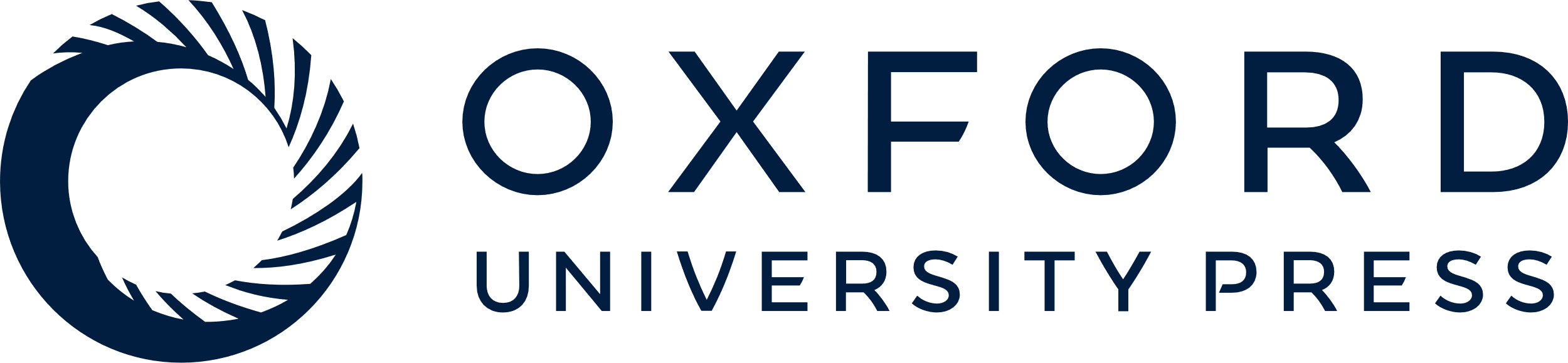 [Speaker Notes: Figure 7.  Behavioral responses after second-order conditioning, averaged over 7 Darwin VII subjects. The figure shows the overall percentages of each of the four possible behavioral responses to a stimulus. Left panel: synaptic efficacy rule governing learning rate was the same for aversive and appetitive events. When CS1 was visual and CS2 was auditory, 92% of the responses to appetitive auditory stimuli (high tone) were appetitive conditioned responses and 91% of the responses to aversive auditory stimuli (low tone) were aversive conditioned responses. When CS1 was auditory and CS2 was visual, 99% of the responses to appetitive visual stimuli (stripes) were appetitive conditioned responses but only 14% of the responses to aversive visual stimuli (blobs) were aversive conditioned responses. Right panel: synaptic efficacy rule governing learning rate was adjusted to be greater for aversive events than appetitive events (see Fig. 8 inset). When CS1 was visual and CS2 was auditory, nearly all the responses were conditioned responses (97% for appetitive and 96% for aversive). When CS1 was auditory and CS2 was visual, the conditioned responses were 91% for appetitive and increased to 57% for aversive as compared to 14% in the previous condition (see left panel). The number of ‘incorrect’ appetitive conditioned responses to the aversive blob-patterned stimulus dropped from 50% to 14%. The appetitive conditioned responses could all be attributed to the behavior of one of the seven Darwin VII subjects. If this subject was omitted, there were no inappropriate appetitive conditioned responses and the proportion of aversive conditioned responses increased to 67%.


Unless provided in the caption above, the following copyright applies to the content of this slide: © Oxford University Press]